الثاني الثانوي
الصف/ المرحلة
الثالث
الفصل الدراسي
كــــيــــــمـــيـــاء 2-3
المـــــــــــــــــــــــــــــــــــــــــادة
قانون بويل
موضوع الدرس
مــاجـد الــحـكـــمي
اسم المعلم
2-1 
قانون الغاز المثالي
الغازات
1-1
 قوانين الغازات
3-1 
الحسابات المتعلقة بالغازات
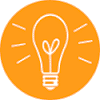 قائمة المحتويات لمنهج كيمياء 4
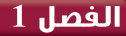 2
المخاليط والمحاليل
1-2
أنواع المخاليط
2-2 
تركيز المحلول
3-2 
العوامل المؤثرة في الذوبان
4-2 
الخواص الجامعة للمحاليل
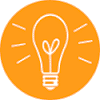 قائمة المحتويات لمنهج كيمياء 4
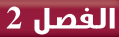 3
1-3
مقدمة في الأحماض والقواعد
2-3 
قوة الأحماض والقواعد
الأحماض والقواعد
3-3 
أيونات الهيدروجين والرقم الهيدروجيني
4-3 
التعادل
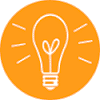 قائمة المحتويات لمنهج كيمياء 4
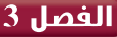 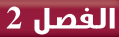 4
2-4 
وزن معادلات الأكسدة والاختزال
1-4
 الأكسدة والاختزال
تفاعلات الأكسدة والاختزال
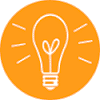 قائمة المحتويات لمنهج كيمياء 4
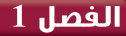 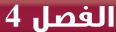 5
1-5
 الخلايا الجلفانية
الكيمياء الكهربائية
2-5 
البطاريات
3-5 
التحليل الكهربائي
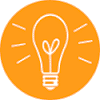 قائمة المحتويات لمنهج كيمياء 4
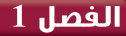 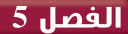 6
المركبات العضوية الحيوية
3-6 
الليبيدات
2-6 
الكربوهيدرات
4-6 
الأحماض النووية
1-6
البروتينات
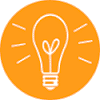 قائمة المحتويات لمنهج كيمياء 4
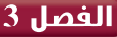 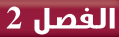 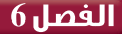 7
قانون بويل
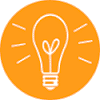 سنتعلم اليوم كيف:
1) تَحّدِيد المتغيرات في قانون بويل عند ثبوت درجة الحرارة.
2) كتابة نص قانون بويل.
3) تُوَضّيح نوع العلاقة بين الضغط والحجم بواسطة الرسم البياني.
4) كتابة رموز العلاقة الرياضية بطريقة صحيحة.
8
قانون بويل
التهيئة
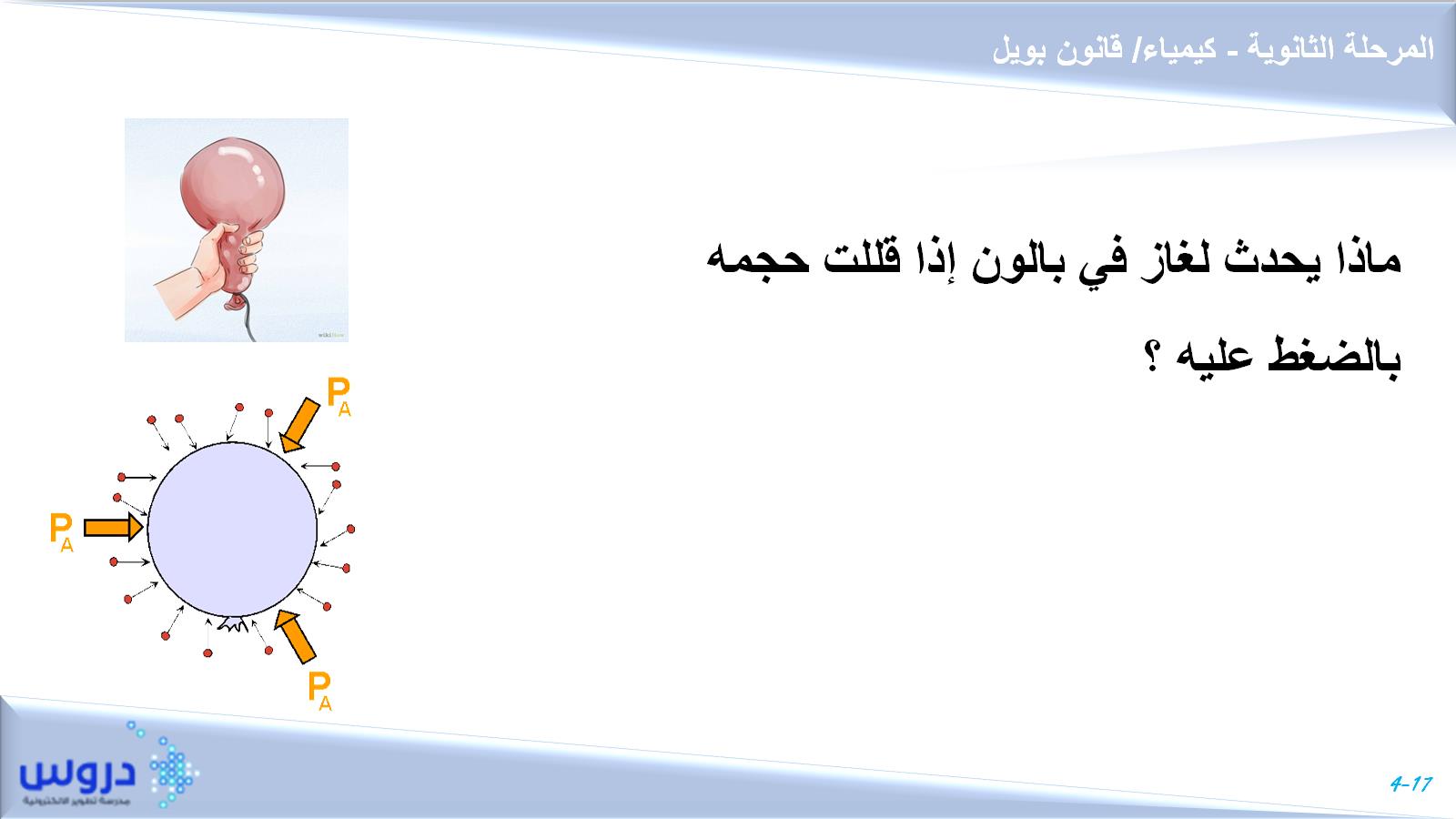 ماذا يحدث لغاز في بالون إذا قللت حجمه بالضغط عليه؟
9
قانون بويل
كيف يرتبط الضغط مع الحجم.
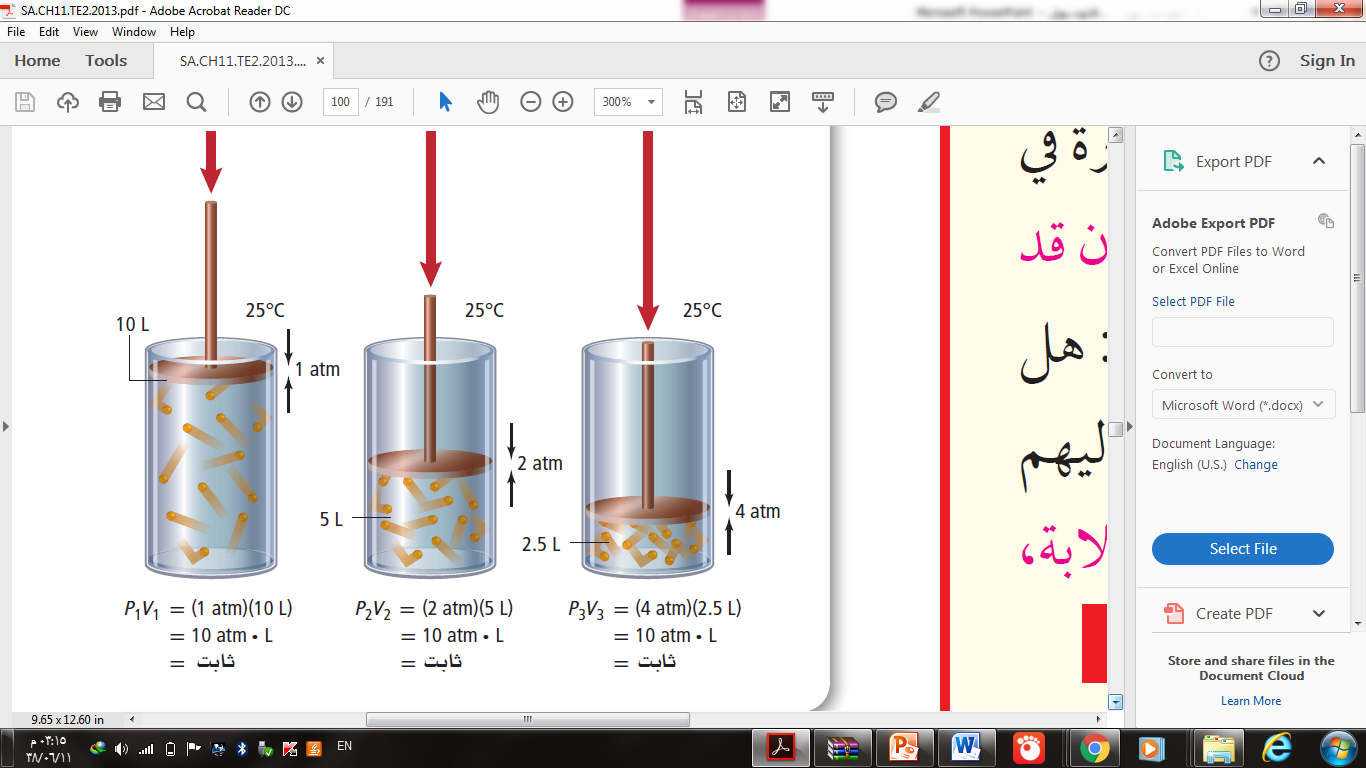 تجربة بويل:
إذا كانت كمية الغاز ودرجة حرارته ثابتتين .
- ماذا يحدث إذا تمت مضاعفة ضغط الغاز؟
يقل حجم الغاز إلى النصف
- ماذا يحدث إذا تم التقليل من ضغط الغاز إلى النصف؟
يضاعف حجم الغاز
10
قانون بويل
نص قانون بويل
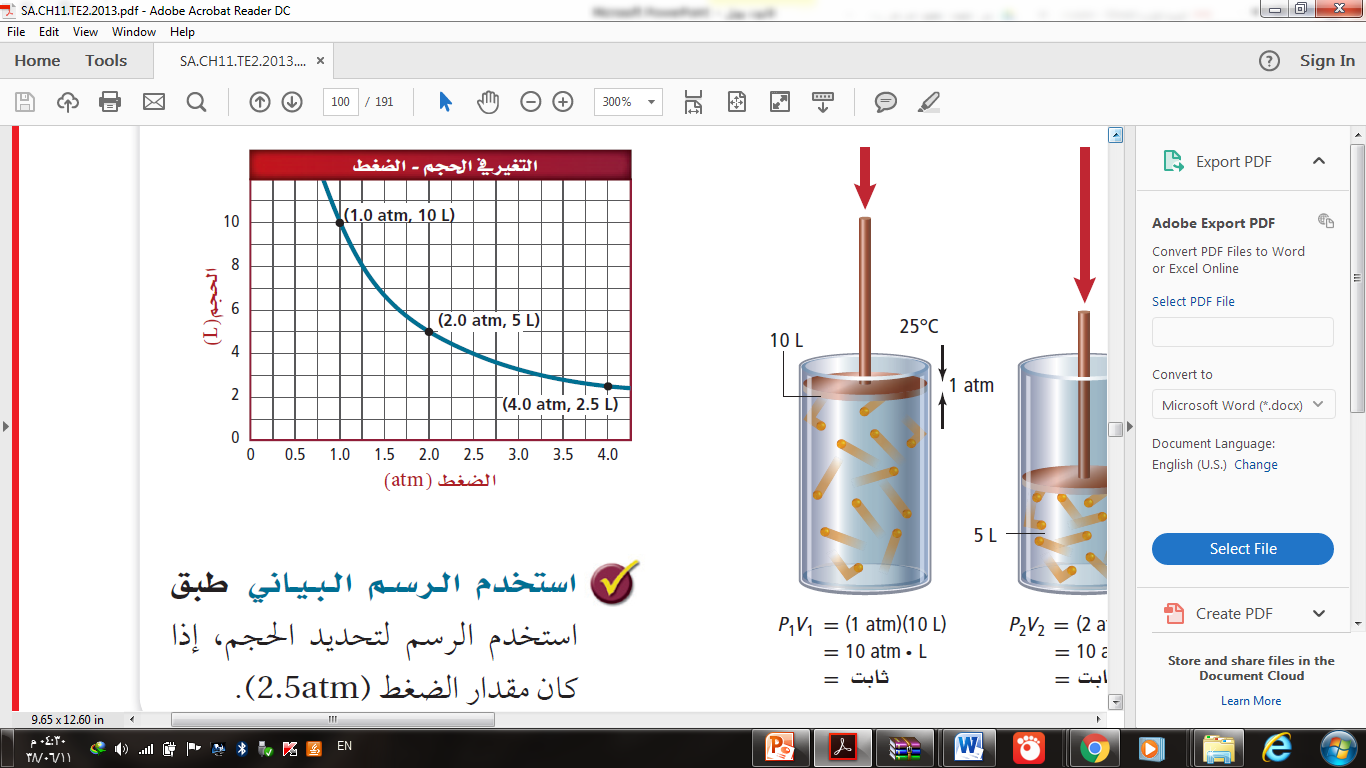 حجم مقدار محدد من الغاز يتناسب عكسياً مع الضغط الواقع عليه عند ثبوت درجة الحرارة.
11
قانون بويل
العلاقة الرياضية لقانون بويل
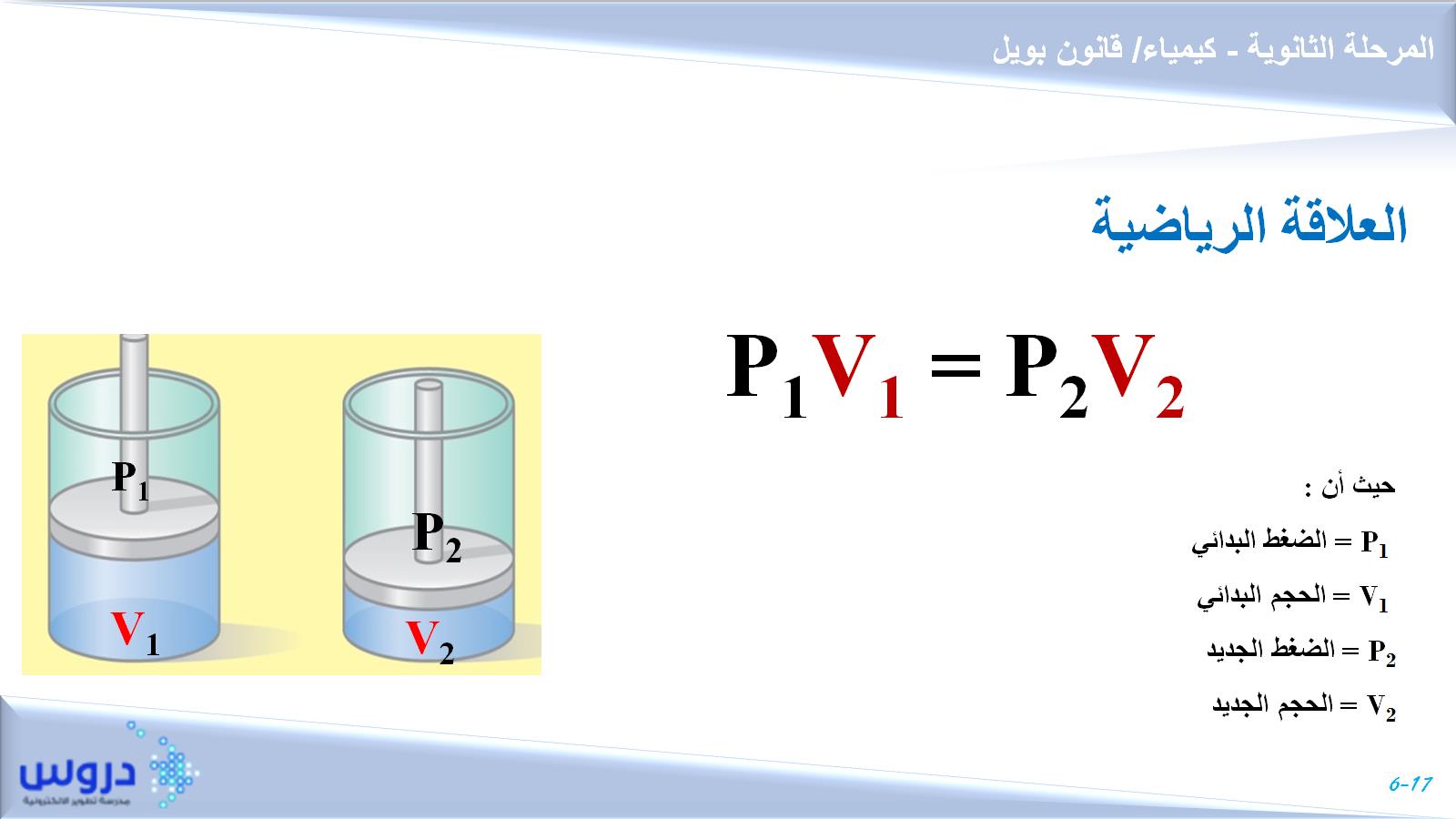 ×
=
×
P2
P1
V1
V2
حيث أن:
P1= الضغط البدائي.
V1= الحجم البدائي.
P1V1 = P2V2
P2= الضغط الجديد.
V2= الحجم الجديد.
12
قانون بويل
تدريب1
إذا تم تقليل ضغط غاز حجمه 20 L إلى النصف فإن..
حجم الغاز يساوي 25 L
حجم الغاز يساوي 30 L
حجم الغاز يساوي 40 L
حجم الغاز لا يتأثر
13
قانون بويل
ينفخ غواص وهو على عمق10 m  تحت الماء فقاعة هواء
 حجمها 0.75 L، وعندما ارتفعت فقاعة الهواء إلى السطح تغير ضغطها من 2.25 atm إلى 1.03 atm، ما حجم فقاعة الهواء عند السطح؟
تدريب2
الحل
P1V1 = P2V2
المعطيات
المطلوب:
V2 = V1 (        )
V1  = 0.75 L
V2 = ?
P1 = 2.25 atm
V2= 0.75 L (                )
P2= 1.03 atm
1.6 L
V2=
14
قانون بويل
تدريب3
افترض أن درجة الحرارة وكمية الغاز ثابتان في المسائل التالية:
إذا كان حجم غاز عند ضغط 99.0 kPa هو 300.0 ml، وأصبح الضغط 188 kPa فما الحجم الجديد؟
P1V1 = P2V2
المعطيات
الحل
V1  = 300.0 ml
V2 = V1 (        )
نحول الحجم إلى لتر.
P1 = 99.0 atm
V2= 0.3 L (                )
P2= 188 atm
V1 =
المطلوب
V2=
0.158 L
0.3L
V1=
V2 = ?
15
قانون بويل
تدريب4
إذا كان ضغط عينة من غاز الهيليوم في إناء حجمه 1.00 L هو 0.988 atm فما مقدار ضغط هذه العينة إذا نقلت إلى
وعاء حجمه 2.00 L ؟
الحل
المعطيات
P1V1 = P2V2
V1  = 1.0 L
P2 = P1 (        )
P1 = 0.988 atm
P2= 0.988 atm (            )
V2= 2.00 L
المطلوب
P2
= 0.494 atm
P2 = ?
16
قانون بويل
تدريب5
يربط قانون بويل بين المتغيرات التالية:
الضغط والكثافة عند ثبوت درجة الحرارة.
الضغط والحجم عند ثبوت الكتلة.
الضغط والحجم عند ثبوت درجة الحرارة.
الكثافة والحجم عند ثبوت درجة الحرارة.
17
قانون بويل
تدريب6
العلاقة الرياضية لقانون بويل هي:
P2V1 = P1V2
P1V1 = P2V2
P1P1 = V2V2
P1V2 = P2V1
18
قانون بويل
تدريب7
 إذا تمت مضاعفة ضغط الغاز حجمه 30 L فإن
حجم الغاز يساوي 15 L
حجم الغاز يساوي 10 L
حجم الغاز يساوي 5 L
حجم الغاز لا يتأثر
19
قانون بويل
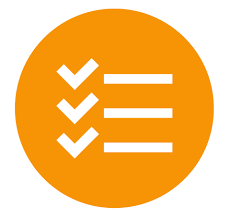 تقويم:
ينص قانون بويل على أن حجم كمية محدودة من الغاز يتناسب ...........مع ........... عند ثبوت ................. :
عكسياً ، ضغطه ، درجة الحرارة.
طردياً ، ضغطه ، درجة الحرارة.
عكسياً ، كثافته ، درجة الحرارة.
طردياً ، كثافته ، درجة الحرارة.
20
قانون بويل
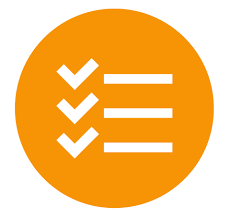 تقويم:
إذا تناسب متغيران تناسباً عكسياً فماذا يحدث لأحدهما إذا زاد الآخر :
يزيد عندما يزيد الآخر.
ينقص عندما يزيد الآخر.
يزيد عندما ينقص الآخر.
لا تتأثر
21
قانون بويل
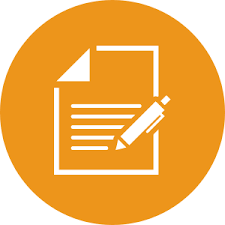 إذا تغير ضغط أي كمية غاز ثابتة من غاز أو درجة حرارتها أو حجمها فسيتأثر المتغيران الآخران.
تعلمنا اليوم:
ينص قانون بويل على أن حجم مقدار محدّد من الغاز يتناسب عكسياً مع ضغطه عند ثبوت درجة الحرارة .
العلاقة الرياضية

P1V1 = P2V2
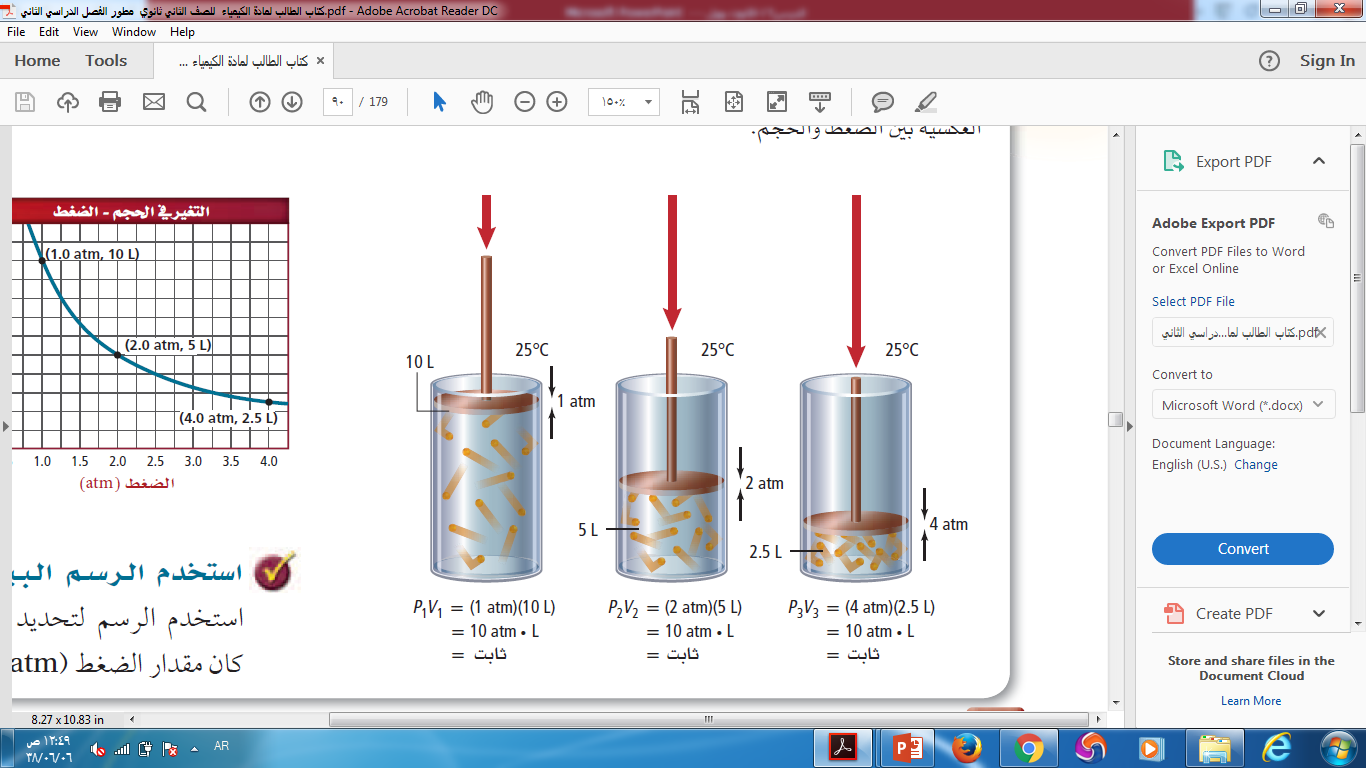 نوع العلاقة بين المتغيرات عكسية
22